Medical Letter Site LicenseEssentials
Must know features users love to use
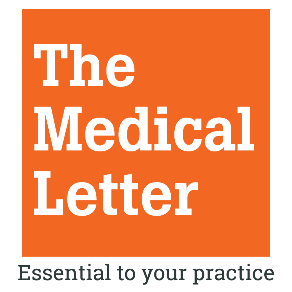 Medical Letter Essentials: The Basics
Electronic Table of Contents
Reference Tables 
Continuing Medical Education – CME/CE
Conclusions
Mobile Apps
Essential #1: Sign up for Electronic Table of ContentsStay current on new drugs & changes in therapeutics
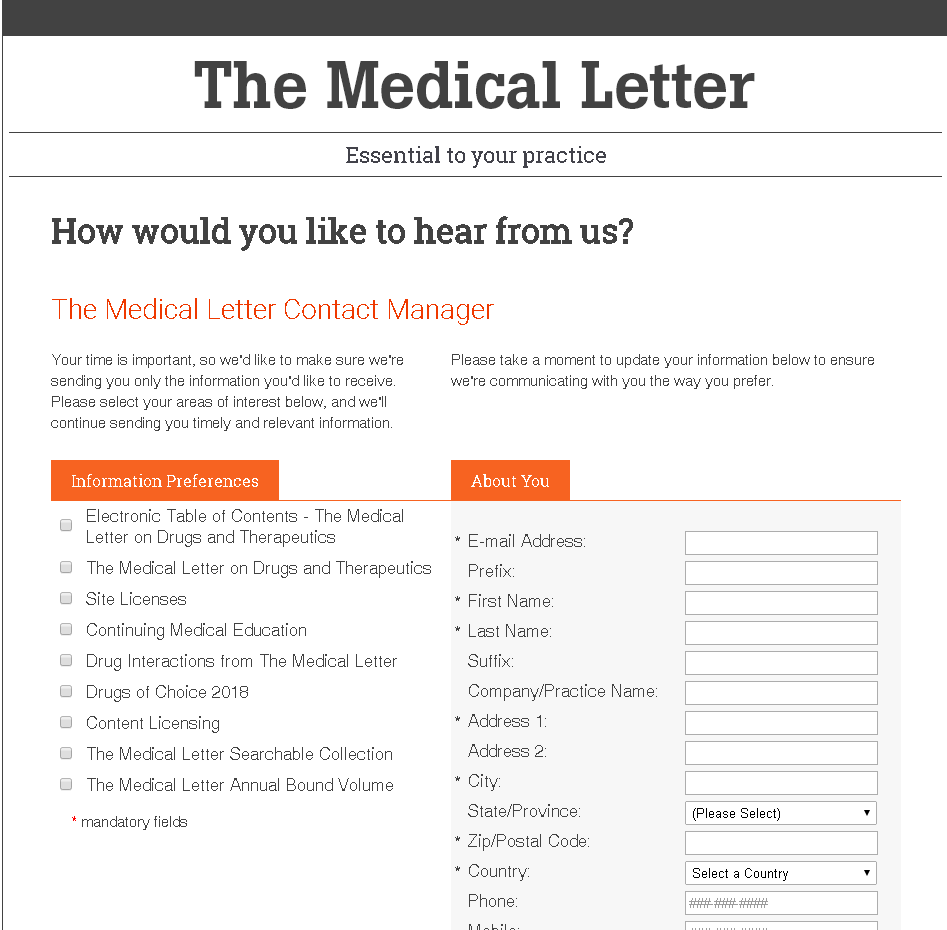 Select Table of Contents & complete form
Site License Gateway
Click Email alerts
Essential #2: Table Tips Quickly find manufacturer, dosage & costs for easy reference
Wholesaler Acquisition Cost or Manufacturer’s Publishing Pricing
Manufacturer
Recommended Dosage
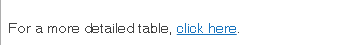 Table Tip 2: View the Expanded Table for Adverse Effects and Valuable Comments
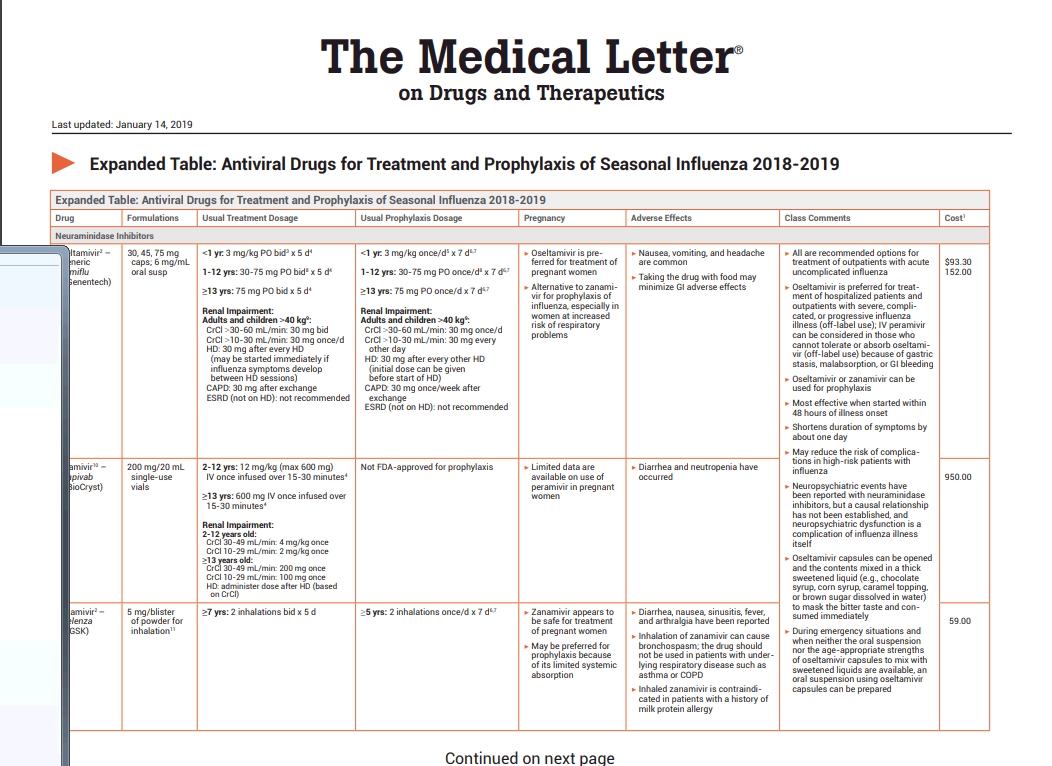 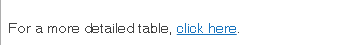 Expand the Table for More Detail
Essential #3: Continuing Medical EducationEarn up to 52 CME/CE credits per year and ABIM MOC points. Accredited by ACCME, AAFP, AAPA and ACPE.
Site License Gateway
Access free CME from the 
Gateway home page
Essential #3: Continuing Medical EducationHow to Enroll
Enter your email address and submit to access exams and earn CME
Essential #4: Mobile AppExperience your Medical Letter subscription any way you want. Access our content on the go! Anytime... Anywhere.
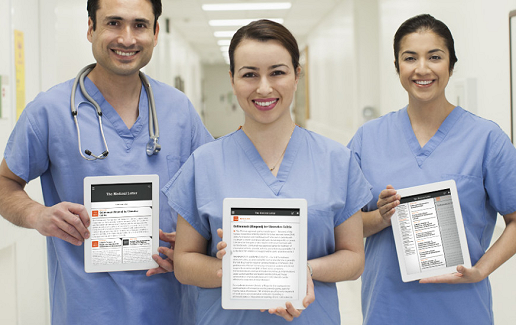 2 Easy Steps:
1. Download the app from:





2. Register on your site’s                        
     Gateway Home Page
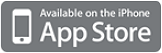 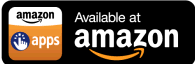 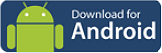 Mobile App Registration Process
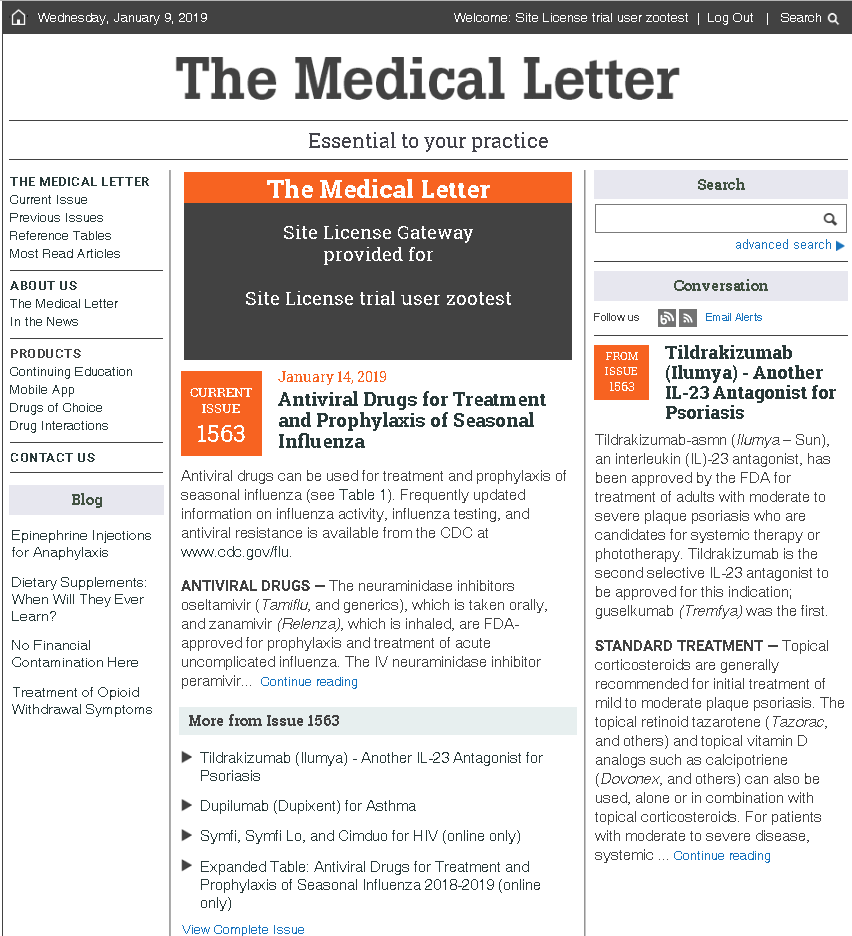 Select Mobile App
Site License Gateway
Complete Form & Request Mobile App Login
Essential #5: ConclusionsEvidence-based, peer-reviewed evaluations and recommendations reached by a consensus of experts
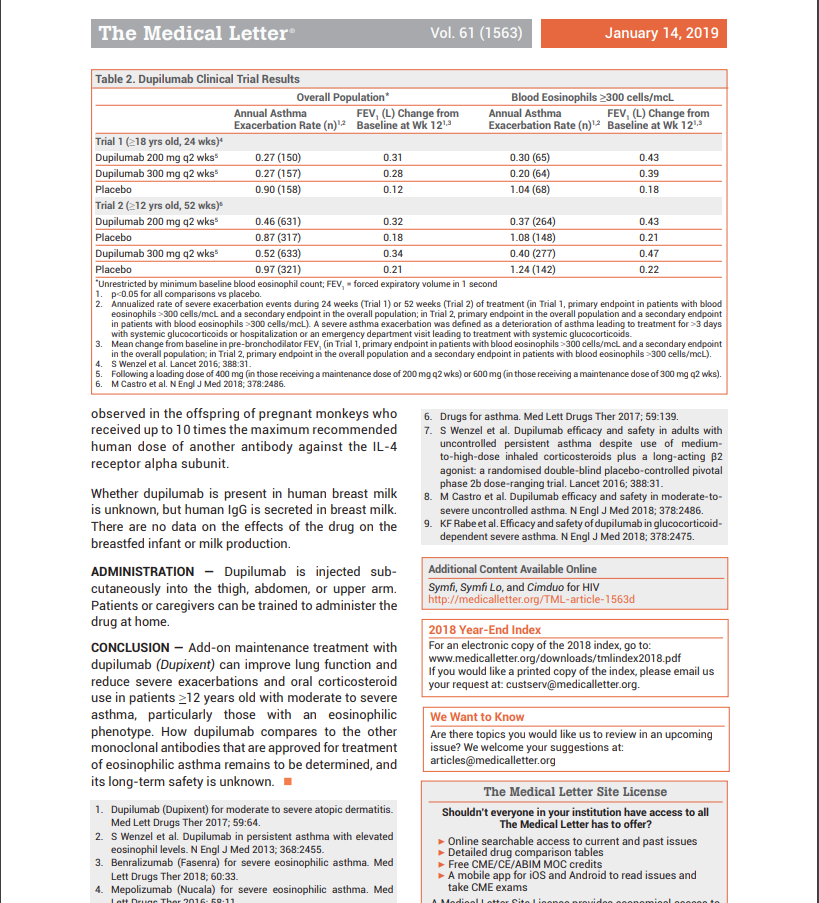 Providing healthcare professionals
with unbiased, time-saving 
recommendations to improve 
prescribing for better outcomes.
Questions?
For questions or additional information on optional product you can add to your current Medical Letter content, please contact:
			 
Elaine Reaney-Tomaselli
Email: elaine@medicalletter.org
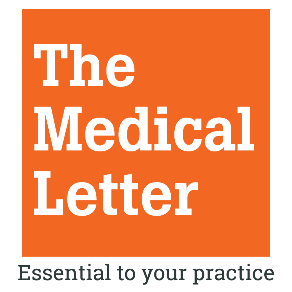